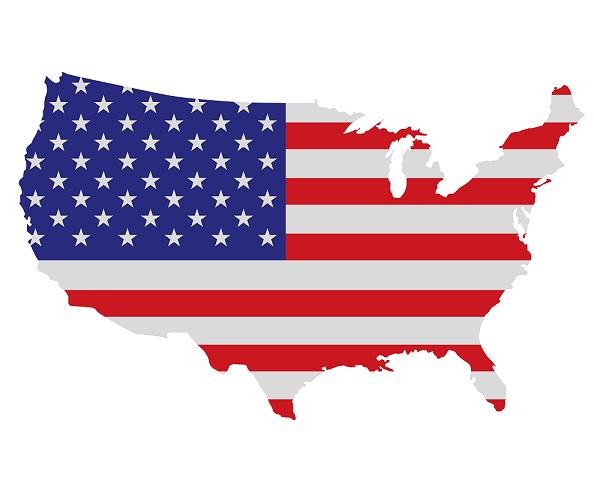 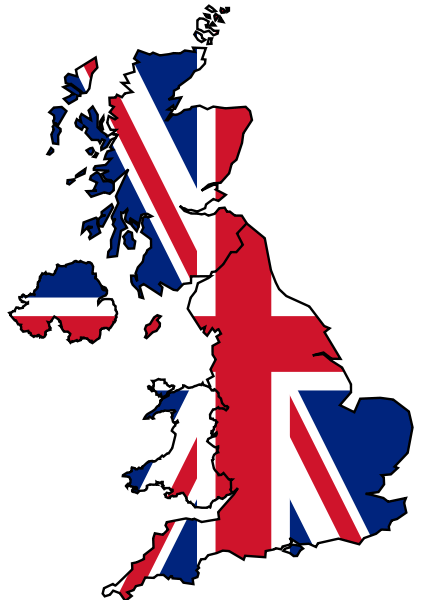 Travelling Across Three Continents
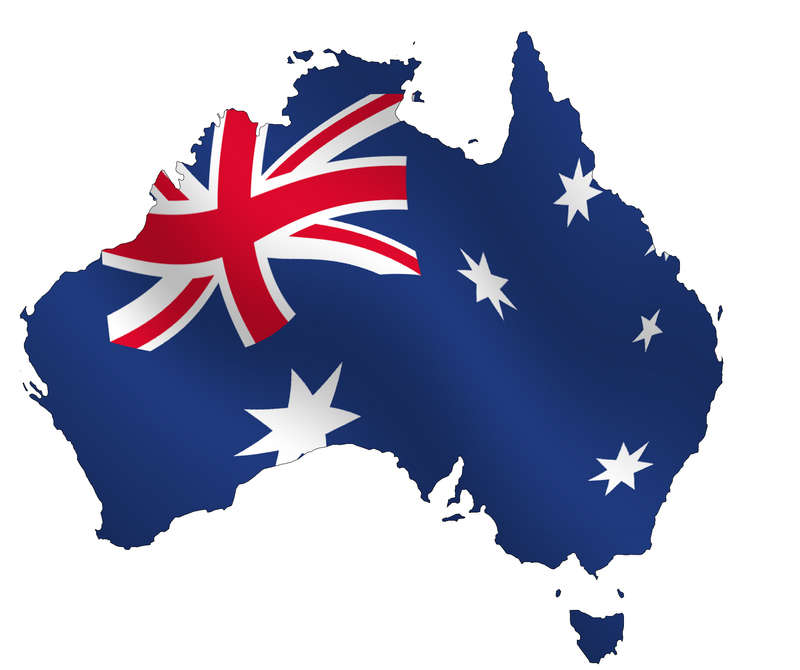 Our Teams
“Friendly guys”
“GG Team” 
(Golden Guys Team)
“Whizz Kids”
“Champions”
Task 1
General Information
General Information
Question 1

b) Great Britain
c) Australia
d) The USA
a) Canada
General Information
Question 2

c) George Washington
d) Abraham Lincoln
b) Ronald Reagan
a) Bill Clinton
General Information
Question 3

c)Rhode Island
d)Georgia
a)Texas
b) Alaska
General Information
Question 4

c) Leonardo di Caprio
d) Clark Gable
b) Arnold Schwarzenegger
a)Kevin Costner
Task 2
Places of Interests
Match the pictures with the titles
a) The Edinburgh Castle; b) Shakespeare house; 
c) Mount Rushmore; d) Golden Gate; 
e) Sydney opera house; f) Harbor Bridge.
f
a
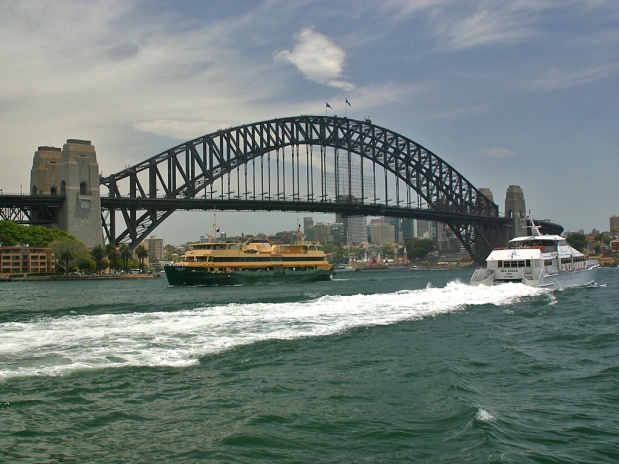 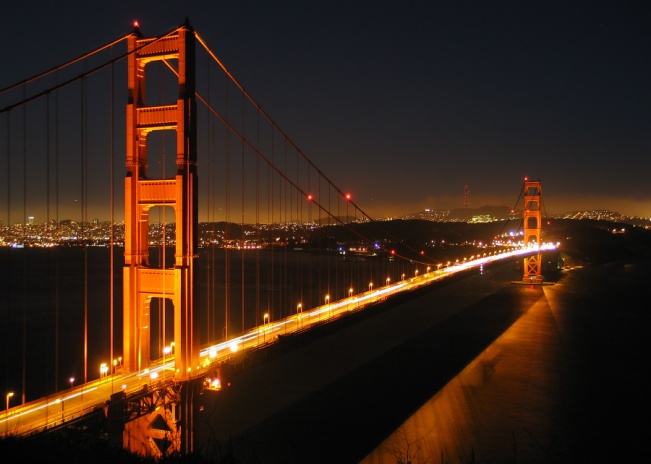 d
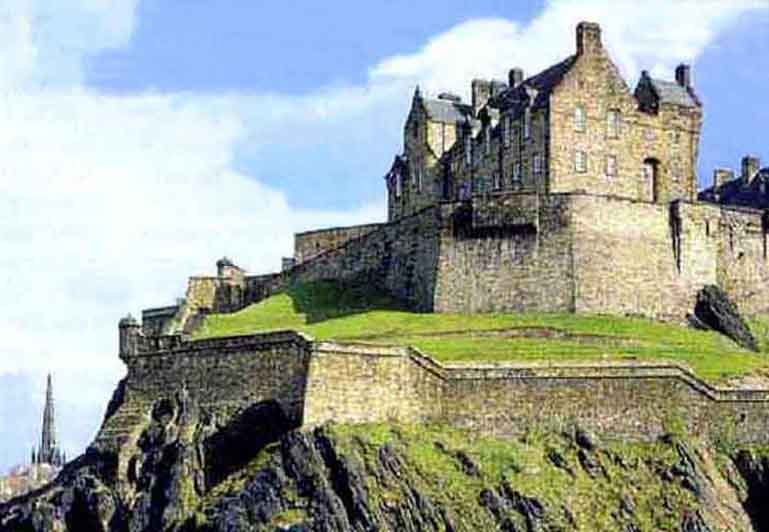 1
2
3
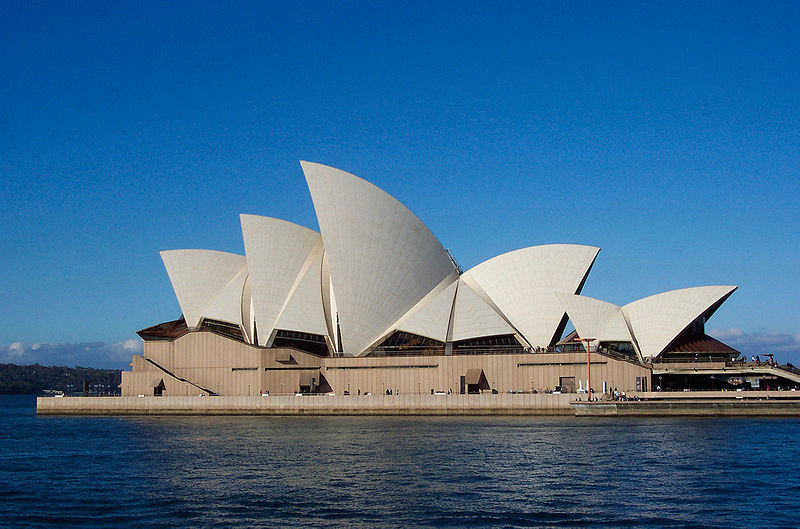 e
b
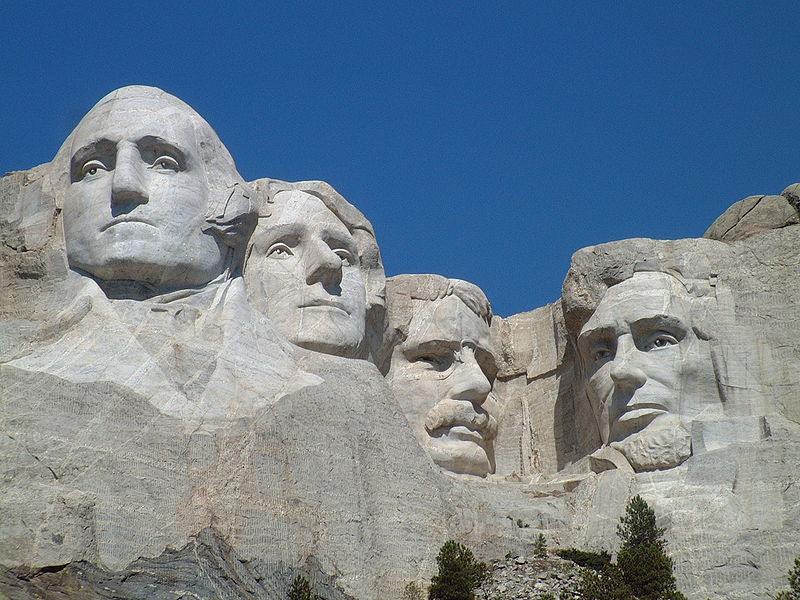 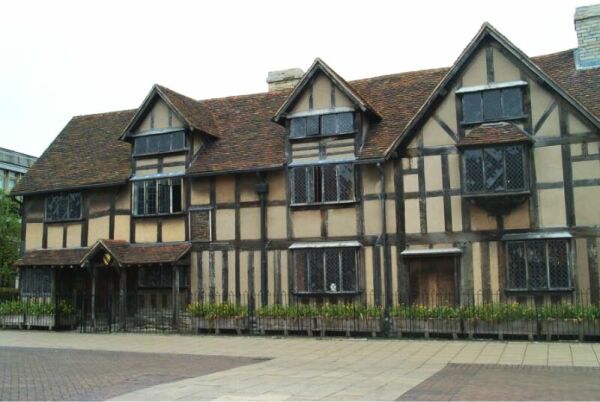 c
4
6
5
World of Nature
Connect the words with their definitions
a) Kiwi     b) Emu   c) Seagull    d) Raven e) Robin    f) Kookaburra
e
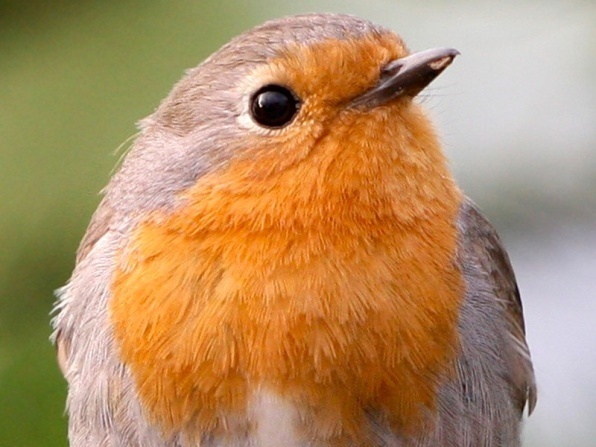 b
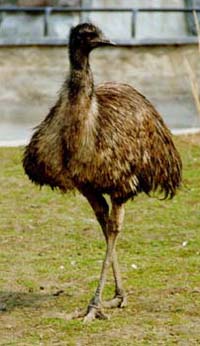 d
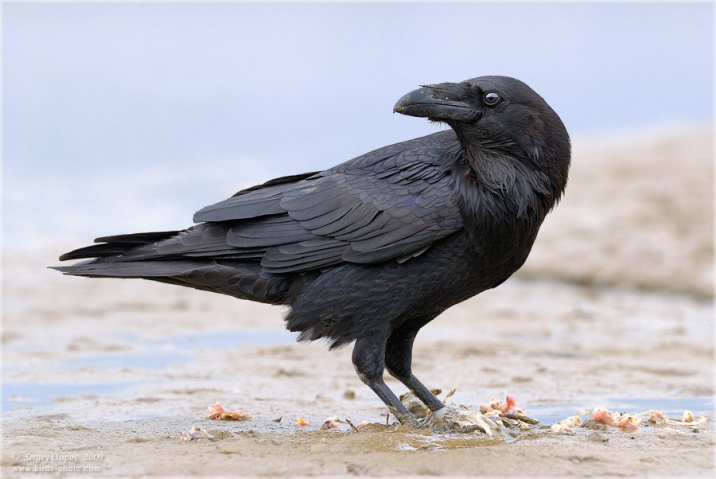 1
3
2
a
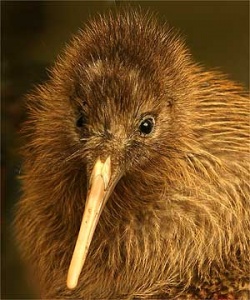 c
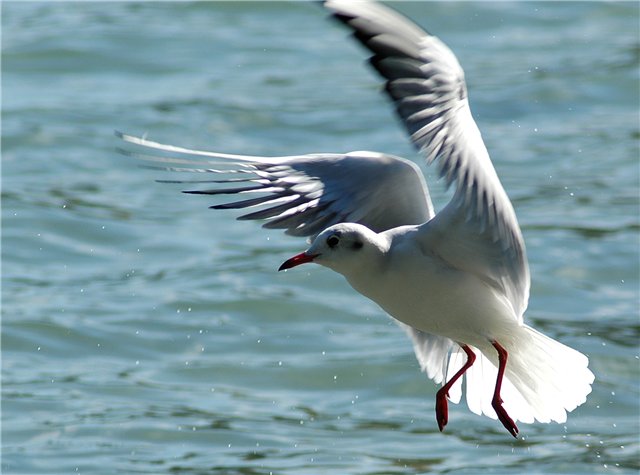 f
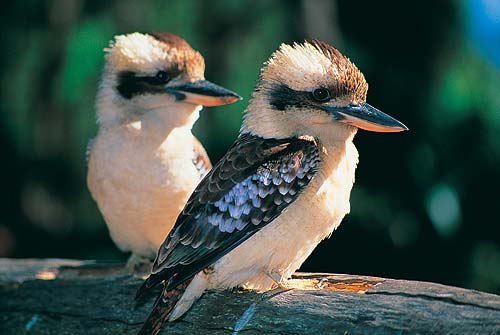 6
5
4
Famous People
Choose the right answer
Having no pets on entering the White House, he chose a Portuguese Water Dog, which was named Bo.
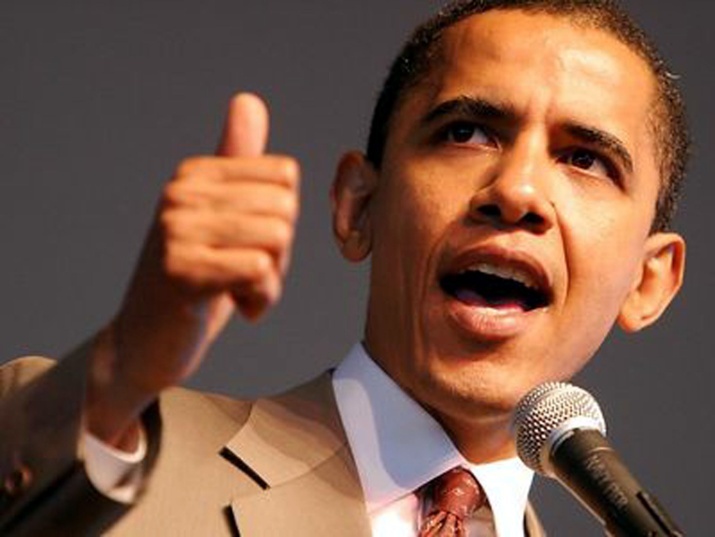 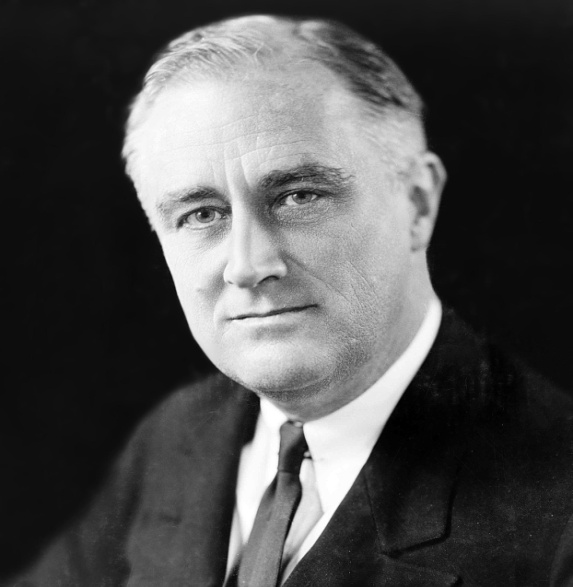 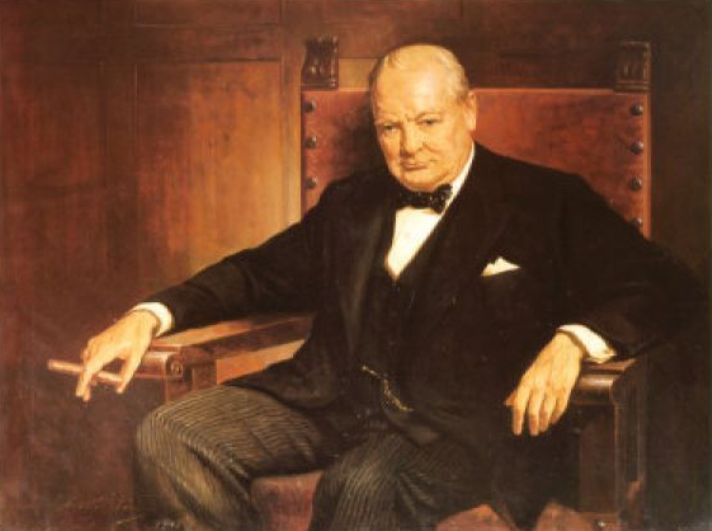 1) Barack Obama       2) Franklin Roosevelt   3) Winston Churchill
Established in 1992, the 350th anniversary of his birth, the Institute was named after him because of his great achievements in the fields of mathematics, optics, physics and astronomy.
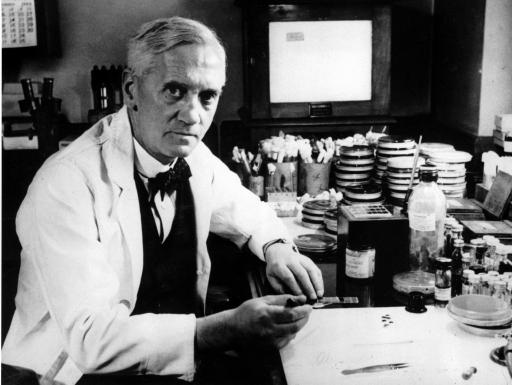 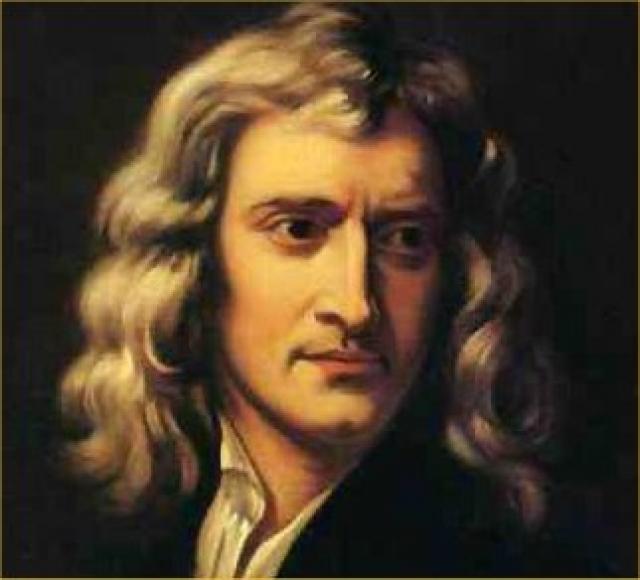 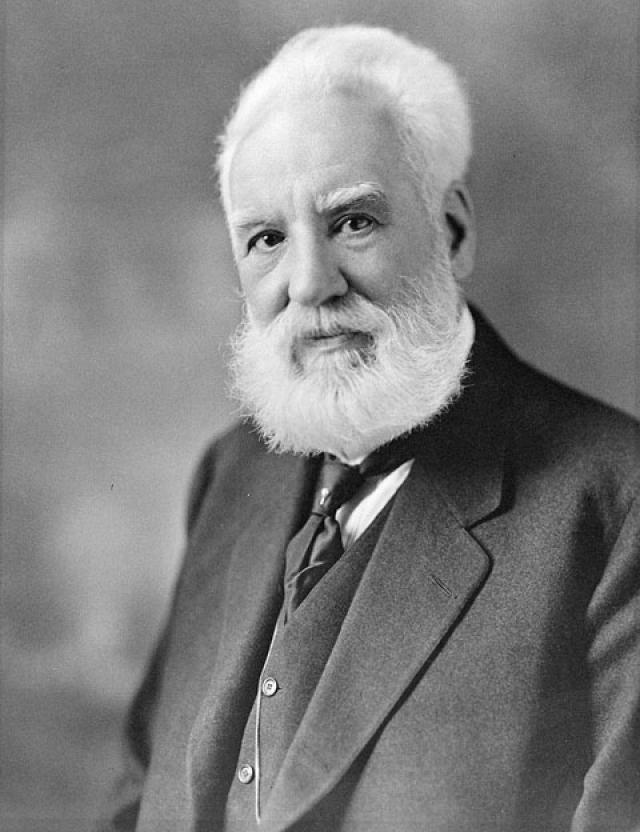 Alexander Fleming        2) Isaac Newton          3) Alexander Bell
After beginning her career as a child actress on TV, she achieved recognition through her role in TV soap opera “Neighbours”, before commencing her career as a recording artist in 1987.
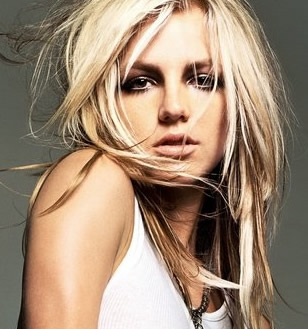 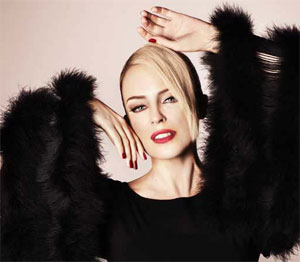 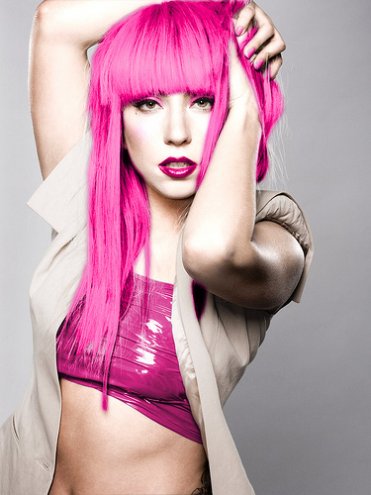 1) Britney Spears           2) Kylie Minogue             3) Lady GaGa
Task 3
Captains’ Quiz
Answer as quickly as possible.
1) What do the Englishmen say to be taken a photo?

 Hello             
 Cheese
 Good morning        
 Ham
2) According to the English proverb when you don’t know what to speak about, 
speak about

Politics
Weather
Music
Love
3)When it is someone’s birthday, it is usual to say:

Congratulations
Many happy returns of the day
Good luck
I’m sorry
4) What colour was a famous submarine in the song of “Beatles”?

Red
Orange
Blue
Yellow
1)How many stars are there on the American flag?

48
50
49
51
2)How many stripes are there on the American flag?

12
15
13
50
3)How many oceans wash the USA?

1
3
2
4
4)Christopher Columbus landed in America in 

1629
1492
1942
1812
1)Where is the Statue of Liberty?

New York
Atlanta
Washington D.C.
San Francisco
2)Washington D.C. is a
 
A state
Country
District
City
3) What is Washington?

A country
A city
A district
A state
4) What is Moscow in the USA?

a mount
a river
a state
a town
What is the National symbol of America?

The rose
The Cherokee rose
The Statue of Liberty
The bald eagle
2) What is the national symbol of England?
the red rose
the bald eagle
The Statue of Nelson
The star
3) What is the national symbol of Scotland?
The red rose
The thistle
The Edinburgh Castle
The kiwi
4) What is the national symbol of Wales?
The daffodil 
The shamrock
The Stripes and stars
The seagull
Pancake day is celebrated on 

31st October
14 February
Some day in February
5th of November
2)The Head of the State is
 
The Queen
The Prime Minister
The King
Parliament
3) What holiday has a chocolate bunny as an attribute?

Christmas
New Year
Easter
Thanksgiving Day
4) When is Martin Luther King day celebrated in the USA?

January
May
August
November
Task 4
English and American 
Literature
Revise and write as many names of English and American writers or poets as possible
Task 5
Guy Fawkes Day
Watch the short presentation about Guy Fawkes, one of the most favorite British holidays.
 Be ready to answer some questions after the video film.
Task 6
Black Box
What is in it?
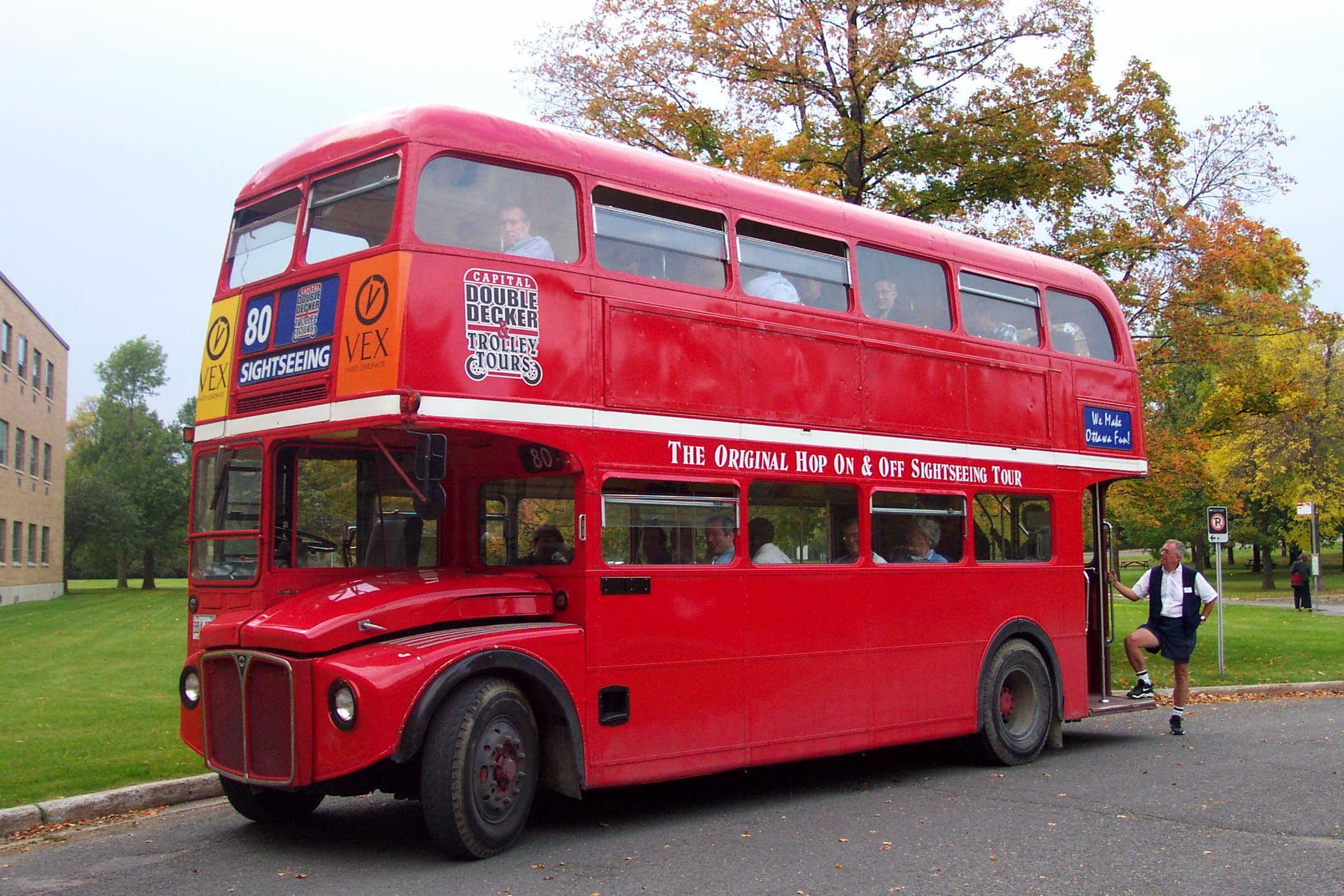 Double Decker
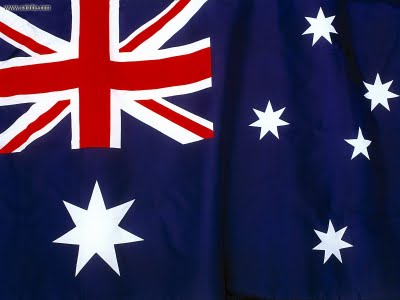 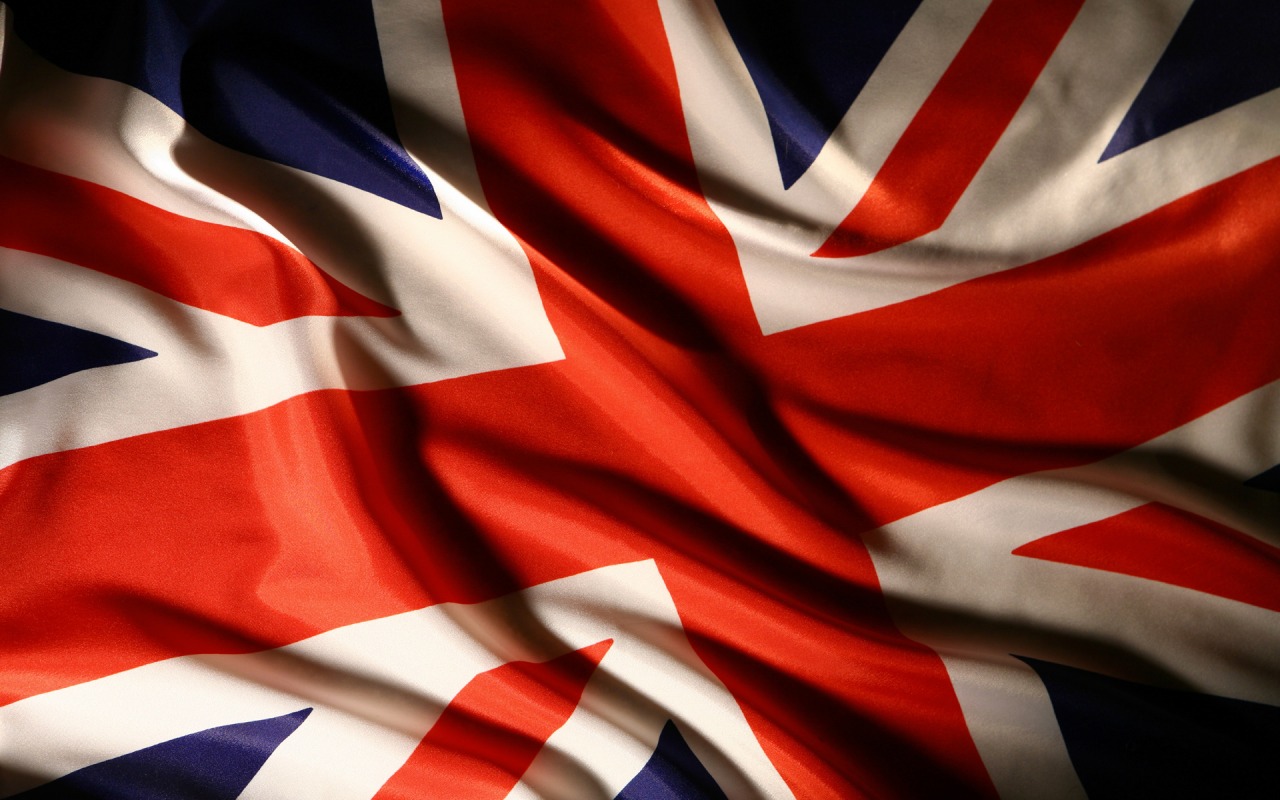 Thank you!
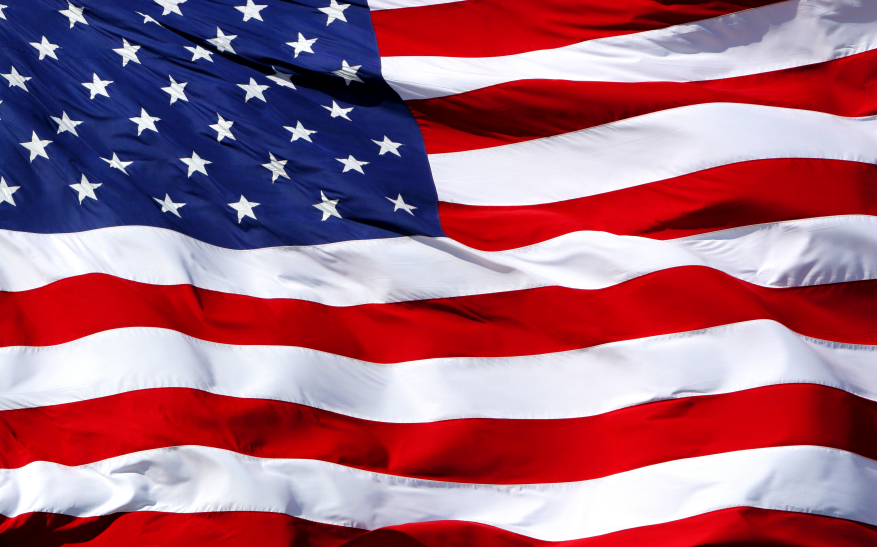